Влияние обработки поверхности подложки на морфологию GaAs планарных нанопроволок (Монте-Карло моделирование)
Спирина Анна1, Шварц Н. Л.1,2

1Институт физики полупроводников СО РАН, Новосибирск
2Новосибирский государственный технический университет, Новосибирск
Рост по механизму пар-жидкость-кристалл
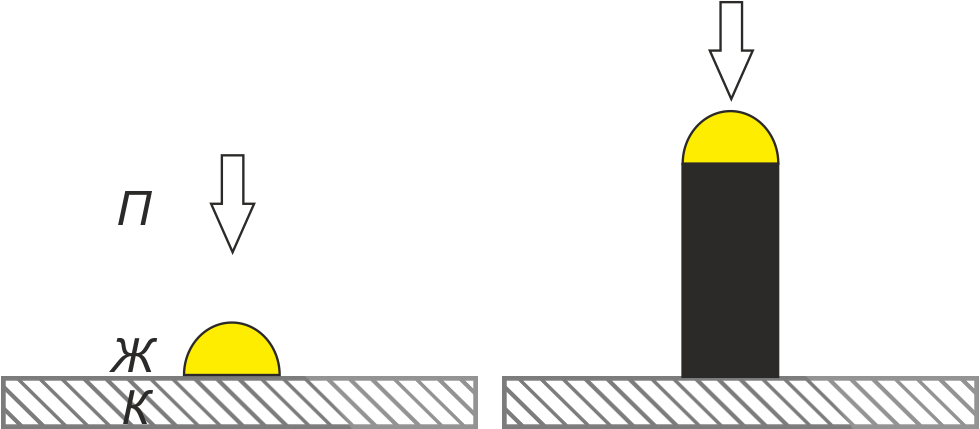 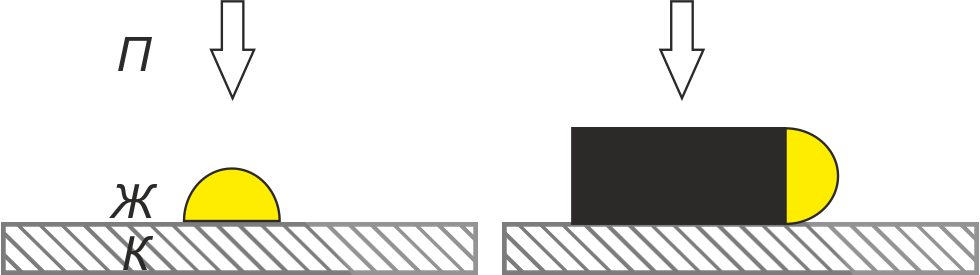 2
Планарные нанопроволоки – дефект
GaAs вертикальные нанопроволоки + Ga капли на Si(111)
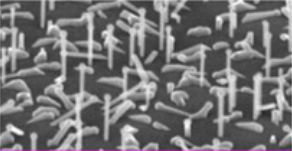 [F. Bastiman et al., Nanotechnology, 27(9), 095601 (2016)]
GaAs планарные нанопроволоки + Au капли на GaAs(100)
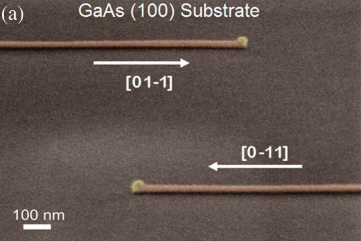 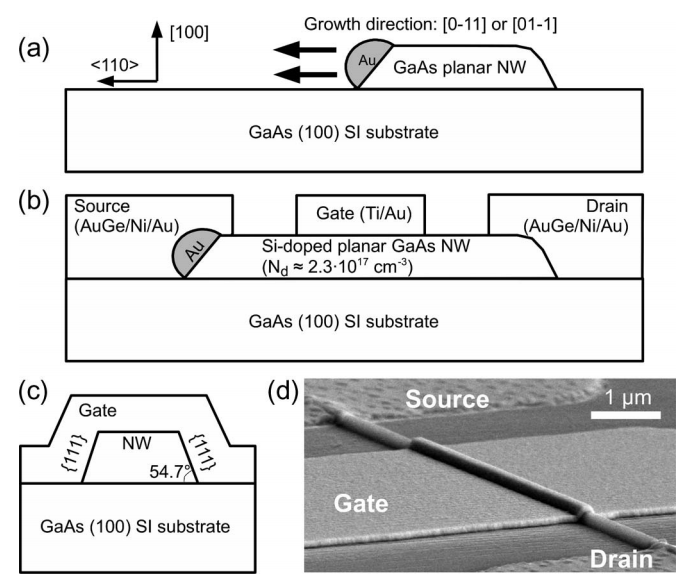 [S.A. Fortuna, X. Li, IEEE Elec. Dev. Lett. 30, 593 (2009)]
[R. Dowdy at al., IEEE Electron Device Lett. 33, 522 (2012)]
3
Программный комплекс SilSim3D
[А.Н. Карпов, А.В. Зверев, А.Г. Настовьяк, С.В. Усенков, Н.Л. Шварц 
Вычислительные методы и программирование, 15, 388 (2014)]
Монте-Карло модель
Атомарные процессы в системе
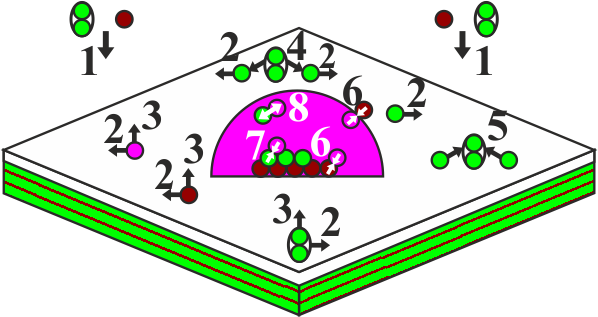 1 – адсорбция Ga, As2;2 – диффузия Ga, As, As2;3 – десорбция Ga, As2; 
4 – образование As2 (As + As → As2);5 – диссоциация As2 (As2 → As + As);
6 – обменная диффузия As 	(Galiq + As → As + Galiq); 

7 – кристаллизация GaAs               (Galiq + As → Gas + As);8 – растворение GaAs             (Gas + Galiq → Galiq + Galiq);              (As + Galiq → Galiq + As);
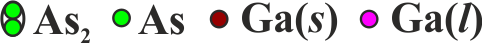 4
Монте-Карло модель роста планарных GaAs нанопроволок
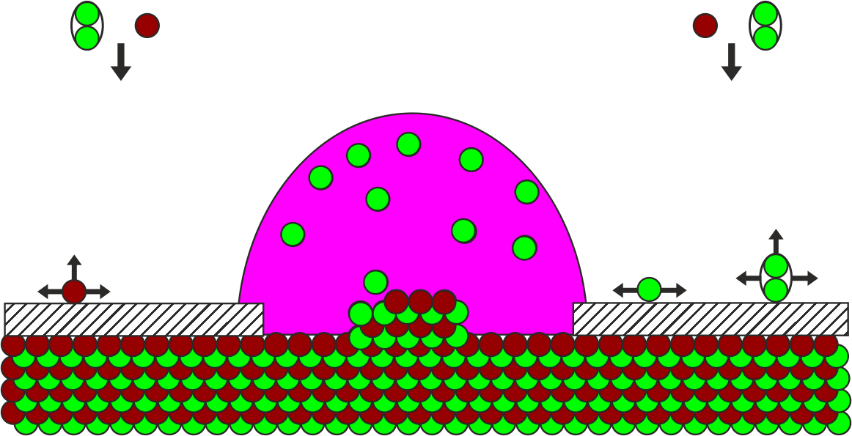 time
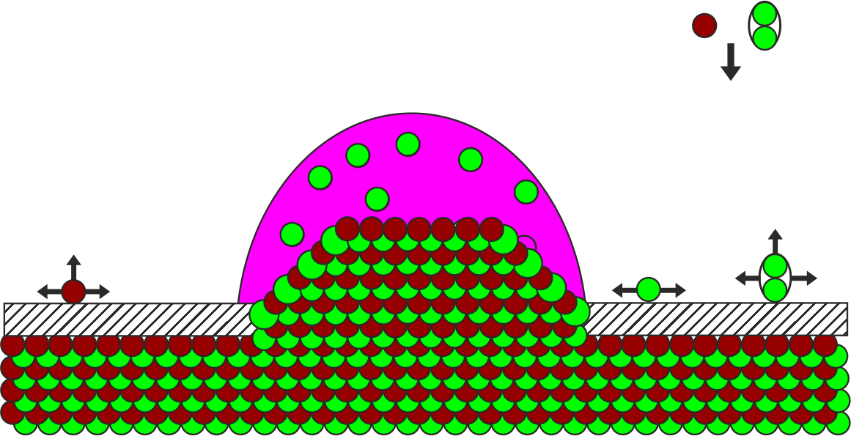 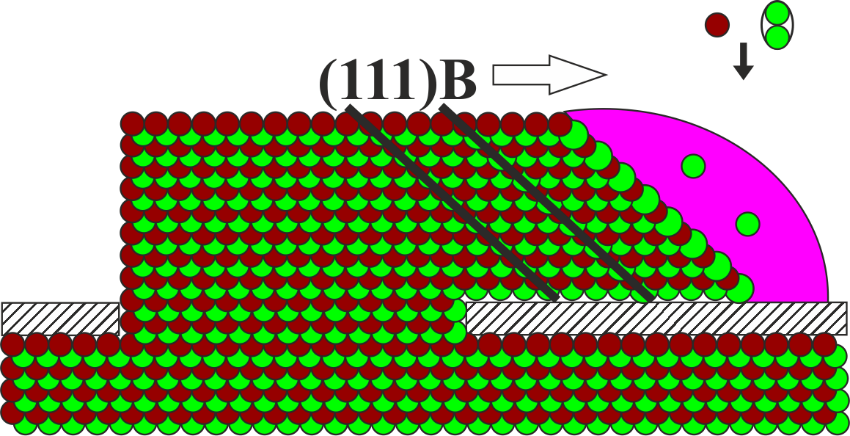 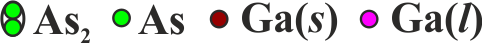 5
Начальные стадии роста планарных GaAs нанопроволок
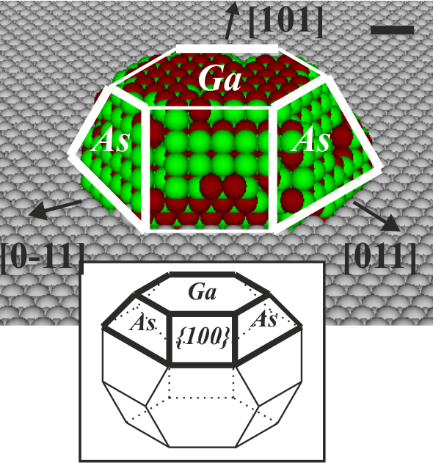 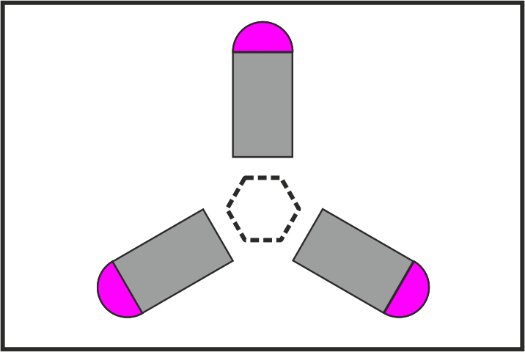 GaAs(111)A
6
Планарный рост GaAs нанопроволок
Edif(Ga-Film) = 0.5 eV
Edif(As-Film) = 0.5 eV
Edif(As2-Film) = 0.5 eV
Вид сбоку
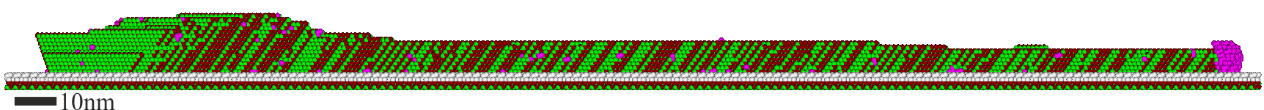 Вид сверху
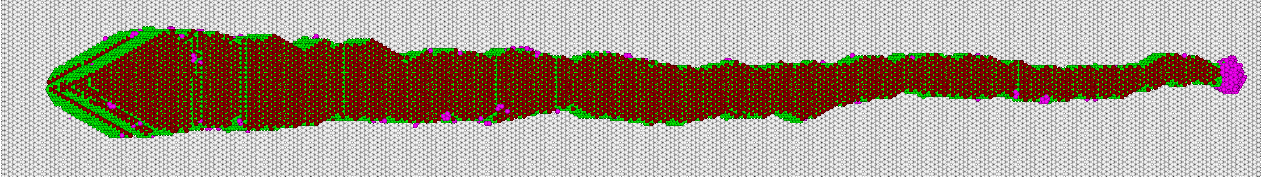 Т = 890 К           F(Ga) = 3 ML/s    F(As2) = 15 ML/s
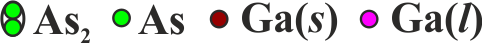 7
Влияние свойств поверхностина морфологию нанопроволок
Edif(Ga-Film) = 0.5 eV
Edif(As-Film) = 0.4 eV
Edif(As2-Film) = 0.3 eV
Вид сбоку
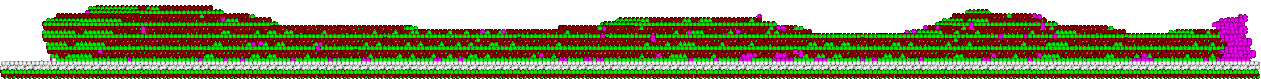 Вид сверху
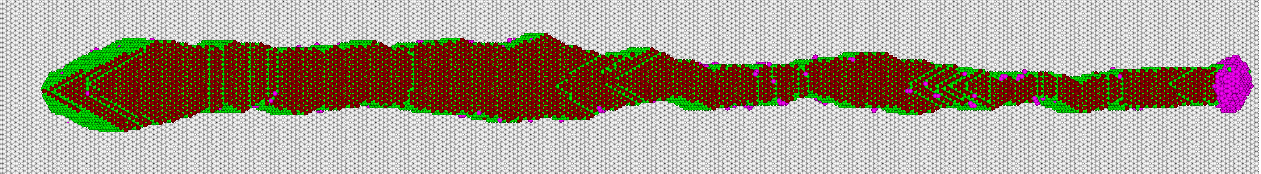 Т = 890 К           F(Ga) = 3 ML/s    F(As2) = 15 ML/s
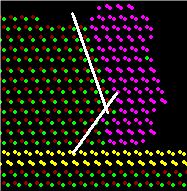 8
Заключение
Предложена схема роста планарных самокаталитических GaAs нанопроволок по механизму пар-жидкость-кристалл с помощью Монте-Карло моделирования;
Получено, что при самокаталитическом росте планарных GaAs нанопроволок, на подложке GaAs(111)А имеется три возможных направления роста;
Показано, что изменение свойств пленки-маски помогает предотвратить преждевременное поглощение капли галлия;
Спасибо за внимание!
Работа поддержана грантом РФФИ №19-31-90023
an.spirits@isp.nsc.ru
nataly.shwartz@gmail.com